Academic Planning Training Summit
Executive Order 1071 – Counting Units
June 6, 2017
CSU Chancellor’s Office
[Speaker Notes: The California State University]
Executive Order 1071 (EO 1071)
Delegation of Authority to Approve Subprograms (Options, Concentrations, Special Emphases) and Minors
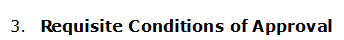 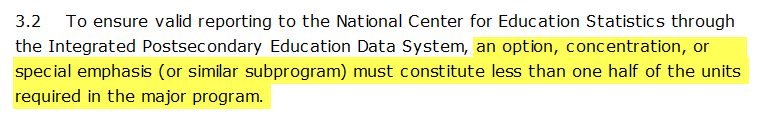 [Speaker Notes: EO 1071 was recently revised to clarify the relationship of subprograms to the major and the national reporting of degrees. This presentation is particularly related to the condition of approval for subprograms that defines them as less than one half of the units required in the major program.]
Resources
EO 1071 
http://www.calstate.edu/EO/EO-1071-rev-1-20-17.html 
Guidance document for adding concentrations
http://www.calstate.edu/app/documents/adding_concentrations.pdf
[Speaker Notes: There are two sources of information regarding EO 1071:
The Executive Order itself
The guidance document for adding concentrations found on the Academic Programs website]
Guidance Document-Adding Concentrations
The program core shall represent the majority of required units so that the program’s major core curriculum and associated student learning outcomes related to the core can be achieved by all enrolled students, regardless of subprogram pursued.
[Speaker Notes: The guidance document defines the “units required for the major” as referenced in EO 1071.]
Counting Units in the Major: Discipline Major & Concentration Units-What to Include
Units specifically required for the major
Core
Required support courses
Major electives
Concentration units
GE courses specifically required for major
Prerequisite courses required of all students in that major
[Speaker Notes: Let’s start with the Discipline Major + Discipline Concentration Units in total to define what to include and what to exclude from the count.]
Counting Major Units: What to Exclude
Free Electives
GE courses in general
General graduation requirements
Bachelor’s totals will be less than 120/180
[Speaker Notes: Since this is strictly the “Discipline” units, we are excluding any units that are more generally required for the degree.  This piece applies primarily to bachelor’s degrees.]
Major to Concentration Comparison
Units in the major are divided:
Discipline Major Units
Discipline Concentration Units
[Speaker Notes: Once you have determined the “Units in the major,” that number is divided into discipline major units and discipline concentration units.]
Discipline Major Units
Discipline courses that are required of all students regardless of concentration
Core courses
Required Support Courses
Major Electives
Choices are allowed as long as applied to all students in the major
Exclude courses specifically attached to the concentration
[Speaker Notes: The term core is sometimes used at the campuses for the basic courses required for the major. Beyond that there may be required support courses and major electives in which the students have some choice in courses.  The key is that these are requirements of all students in this major and do not depend on the concentration chosen.]
Clicking on the ERS Mapping link, displays this page. This coding must exactly match the coding used in the Degrees Database:
Discipline Concentration Units
Any courses specifically required for the concentration alone
Counting Units - Summary
Campuses are asked to report 3 unit counts:
Discipline Major Units
Discipline Concentration Units
Discipline Major + Concentration Units

Per EO 1071, the Discipline Concentration Units must be less than half of the units required for the major (Discipline Major + Discipline Conc)
[Speaker Notes: These unit counts will be added to the Degrees Database and so will be available in future reports for monitoring and updating at the campuses.]
Questions?